3 маъруза
Коррупцияга қарши курашиш бўйича хорижий қонунчилик ва коррупцияга қарши курашиш тажрибасини кўриб чиқиш
Мундарижа
Маъруза
1. Коррупцияга қарши курашнинг хорижий тажрибаси                                                                                                        3
2. Хорижий экстерриториал коррупцияга қарши қонунчилик: 
FCPA (АҚШ), UK BA ( Буюк Британия)							      11
3. Хорижий коррупцияга қарши қонунчиликни бузиш ҳолатлари 				                         24
Билимларни текшириш							                     29
Назорат саволлари              								      30
Тест										      31
Коррупцияга қарши курашишнинг хорижий тажрибаси
1.
Коррупцияга қарши курашиш бўйича хорижий тажриба: АҚШ
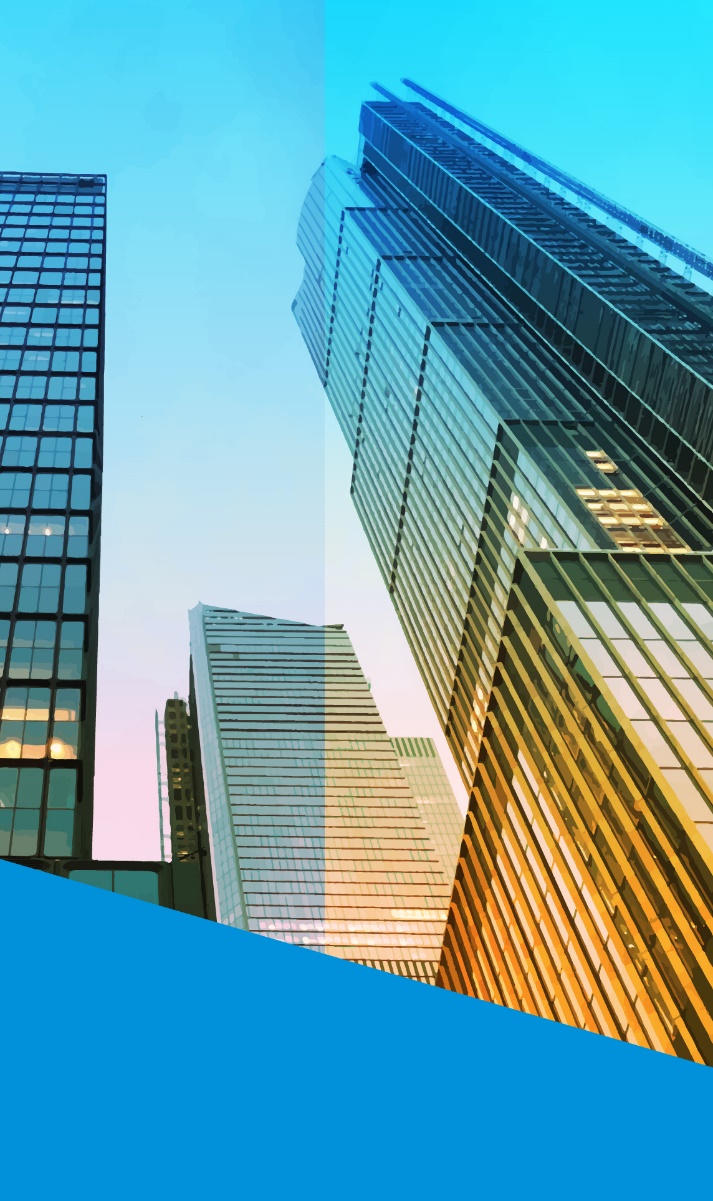 Коррупцияга қарши курашиш бўйича хорижий тажриба: АҚШ
«Шайҳ ва асаларилар» операцияси
1966 йилда ФТБ агентлари томонидан «Шайҳ ва асаларилар» операцияси ишлаб чиқилди ва ўтказилди.
Ушбу операция доирасида ФТБ агентлари ўзларини араб миллионерларининг воситачилари деб таништирган ва Америкалик юқори мартабали давлат хизматчиларига уларнинг АҚШ да тижорат манфаатларини таъминлаш учун йирик пул маблағларини таклиф қилган. 
Ушбу операцияни ўтказиш натижасида иккита сенатор, олтита конгрессмен, тўққизта юқори мартабали бошқарма ходимлари судга тортилган.
Оддий давлат хизматчилари учун коррупциянинг манфаатсизлиги
Америка давлат хизматчилари оиласининг яқин аъзоларига ҳам тааллуқли бўлган имтиёзлар тўпламига эга. Айни вақтда, агар давлат хизматчиси ҳар қандай коррупцион қоидабузарликда қўлга тушса, у ва унинг оиласи барча имтиёзлардан маҳрум бўлади.
[Speaker Notes: https://life.akbars.ru/personal-finance/tpost/59mjmxkes1-poimai-vzyatochnika-i-poluchi-nagradu?ysclid=lafzzynfim771708749]
Коррупцияга қарши кураш бўйича хорижий тажриба: Хитой
Коррупцияга қарши кураш бўйича хорижий тажриба: Хитой
«Йўлбарс ва пашшаларга қарши курашиш»
2012 йил ноябрида Хитой Коммунистик партиясининг  XVIII съездида Си Цзиньпин коррупцияга нисбатан «ноль чидамлилик» сиёсати бошланганлиги тўғрисида эълон қилди ва кураш майда порахўрлар (“пашшалар”) ва йирик  коррупцияилар (“йўлбарслар”) га қарши олиб борилиши лозимлигини таъкилаб ўтди.
Коррупцияга қарши курашиш мисоллари:
2015 йилда мобил телефонлар учун коррупцияга қарши махсус илова чиқарилди, фуқаролар ундан фойдаланган ҳолда амалдорлар томонидан қонун бузилиш ҳоллари содир этилганлиги ҳақида хабар беришлари мумкин;
Давлат хизматчилари учун дабдабаликка чекловлар киритилиши: қимматбаҳо зиёфатлар ва бошқа кўнгилочар тадбирлар, қиммат хизмат автомобилларидан фойдаланиш тақиқланган, ноэконом классда парвоз қилинади, турмуш ўртоғи ва фарзандлари доимий равишда чет элда истиқомат қилаётган ходимлар юқори мансабларга кўтарилмайди.
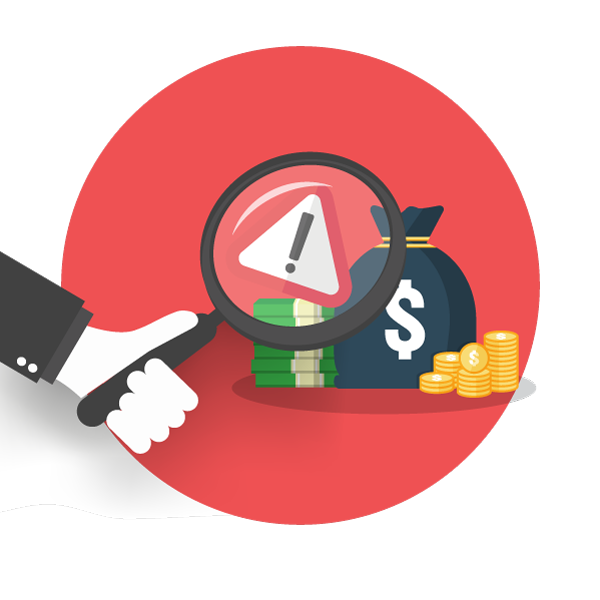 [Speaker Notes: https://profile.ru/politics/okhota-na-mukh-i-tigrov-9957/?ysclid=lag0medc5o666261554]
Коррупцияга қарши кураш бўйича хорижий тажриба: Сингапур
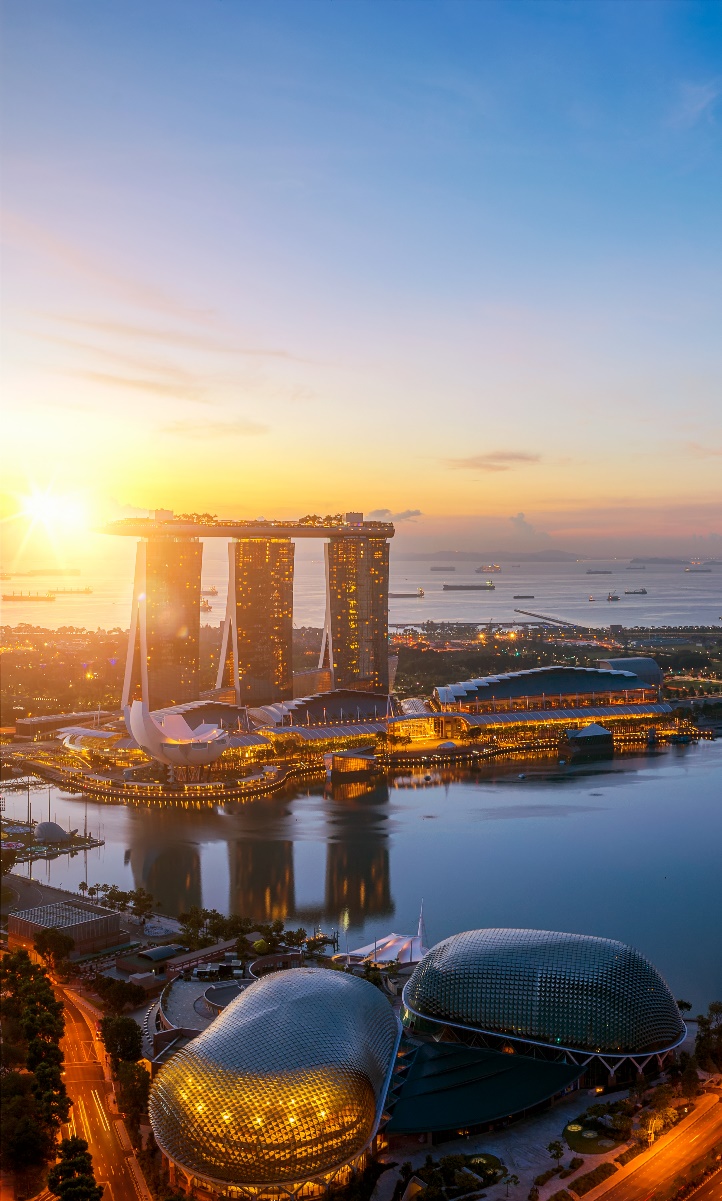 Коррупцияга қарши кураш бўйича хорижий тажриба : Сингапур
Коррупцияни текшириш Бюроси ҳақида
Коррупцияни текшириш Бюроси деярли чегарасиз ваколатларга эга:
Гумон қилинувчи шахсларни суд қарорисиз қўлга олиш ҳуқуқи;
Гумон қилинувчиларнинг банк ҳисобварақларини тинтув қилиш ва текшириш;
Ҳар қандай биноларга кира олиш имкони, ҳар қандай ҳужжатлар ва мол-мулкни олиш.
Бундай текширувлар давлат хизматчиларининг яқин қариндошлари ва дўстларига нисбатан ўтказилиши мумкин.
ОАВ ўрни
ОАВ да коррупцион  қоидабузарлик ҳолатлари, шу жумладан жазолаш тафсилотлари фаол ёритилади. Шундай қилиб, жамият нафақат содир қилинган қонунбузарлик, балки қонунбузарлар учун юзага келадиган оқибатлар ҳақида ҳам маълумотларни олади.
ОАВ да ҳолатнинг кенг ёритилишида коррупцион қоидабузарликда айбдор бўлган амалдор ва унинг қариндошлари мамлакатда иш топиш имконидан деярли маҳрум бўлади.
[Speaker Notes: https://profile.ru/politics/okhota-na-mukh-i-tigrov-9957/?ysclid=lag0medc5o666261554]
Коррупцияга қарши кураш бўйича хорижий тажриба : Франция
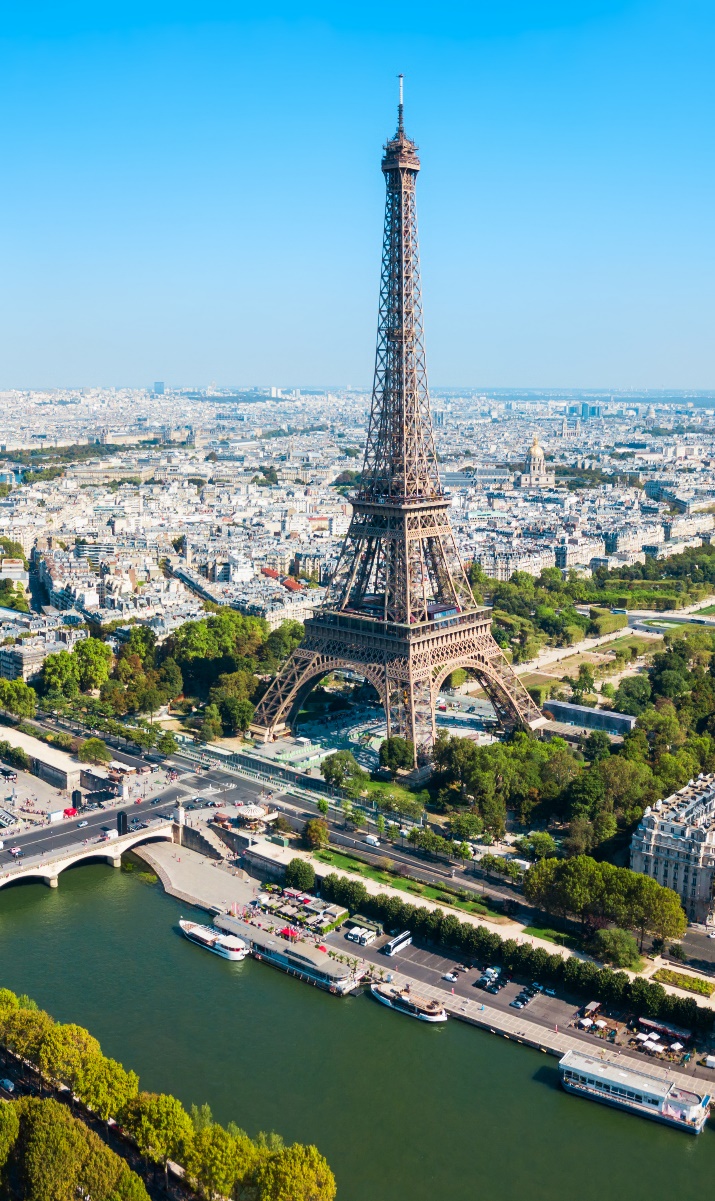 Хорижий экстерриториал коррупцияга қарши қонунчилик : FCPA (АҚШ), UK BA (Буюк Британия)
2.
Хорижий экстерриториал коррупцияга қарши қонунчилик
Дунёнинг кўпгина мамлакатларида коррупцияга қарши махаллий қонунчилик қабул қилинган. Баъзи мамлакатларнинг қонунлари экстерриториал таъсирга эга, яъни ушбу қонунчилик меъёрлари бузилганлиги учун чет эл фуқаролари ва компаниялар жавобгарликка тортилиши мумкин. Фаол қўлланиб келинаётган қонунлардан энг машҳурлари бўлиб қуйидагилар ҳисобланади:
Экстерриториал таъсир
FCPA (Foreign Corrupt Practices Act), 1977
АҚШнинг хориждаги коррупцияга қарши кураш тўғрисидаги Федерал қонуни.
UKBA (United Kingdom Bribery Act), 2010
Буюк Британияда қабул қилинган порахўрлик тўғрисидаги қонун.
Foreign Corrupt Practices Act (FCPA)
FCPA – АҚШнинг 1977 йилда қабул қилинган хориждаги коррупцияга қарши кураш тўғрисидаги қонуни
FCPA  қоидалари хорижий мансабдорларга қарши амалга оширилган коррупцион ҳаракатларга нисбатан қўлланилади.
FCPA  хорижий мансабдорнинг ҳар қандай ҳаракати/қарорига таъсир қилиш ёки бизнесда ортиқча устунликка эришиш учун хорижий мансабдорга пул маблағлари ёки қимматликларни таклиф қилиш, ваъда қилиш ва тўлашни тақиқлайди
FCPA ни иккита асосий қисмга бўлиш мумкин:
Қонунни қабул қилиш учун зарур шартлар
1970-йиллар ўрталарида АҚШ президентлигига номзодини қўйган Ричард Никсоннинг сайловолди кампанияси вақтида авж олган "Уотергейт" можароси. Рақобатчиларнинг сайлов штаб-квартирасида тинглаш мосламаларини ўрнатиш билан боғлиқ жанжал ҳокимият ва компаниялар фаолияти бўйича кенг кўламли терговга олиб келди.
Хусусан, SЕC (АҚШ Қимматли қоғозлар комиссияси) томонидан олиб борилган текширувлар натижасида 400 дан ортиқ АҚШ компаниялари хорижий ҳукуматларнинг у ёки бу ижобий қарорига эришиш учун хорижий мансабдорлар, сиёсатчилар ва сиёсий партияларга пора берганликларини тан олди. Асосий химоя аргументи сифатида жанжалга алоқадор компаниялар, агар улар пора бермасалар, бу уларнинг ташқи бозорларда рақобатбардошлигини сезиларли даражада камайтиришини таъкидладилар. 
1977 йилда АҚШ Конгресси томонидан FCPA қабул қилинган бўлиб, бу нафақат АҚШда, балки кўпгина бошқа мамлакатларда ҳам коррупцияга қарши курашишнинг янги босқичига айланди.
01.
Хорижда коррупцияга қарши курашиш
ва хорижий мансабдор шахсларнинг порахўрлигини тақиқлаш тўғрисидаги Низом
02.
Бухгалтерия ҳисоби тўғрисидаги қоидалар
Бухгалтерия ҳисоби ва ички назоратнинг муайян талабларини, шу жумладан жисмоний шахслар ва компанияларга молиявий ҳисоботларни била туриб сохталаштиришни, ички назорат тизимини четлаб ўтишни ёки амалга оширмасликни тақиқловчи
Foreign Corrupt Practices Act (FCPA)
FCPA – АҚШнинг 1977 йилда қабул қилинган хориждаги коррупцияга қарши кураш тўғрисидаги қонуни
FCPA талаблари
FCPA бузилиши учун жавобгарлик
FCPA Америкалик бўлмаган ҳар қандай мансабдор шахс, сиёсий партия ёки сиёсий  лавозим учун номзодга бирор-бир шахсга ишбилармонлик имкониятларини олиш ёки сақлаб қолиш ёки бундай ишбилармонлик имкониятларини тақдим қилиш мақсадида  нақд пул маблағлари, моддий қимматликлар шаклида ёки номоддий манфаатлари (масалан, шахсий манфаатлар) ни тақдим этиш, таклиф қилиш, ваъда бериш ёки маъқуллашни тақиқлайди. FCPA қуйидагиларга тааллуқлидир:
АҚШда рўйхатга олинган ҳар қандай компанияга 1,
Қиммат қоғозлари Америка биржасида муомалада бўлган ёки SEC га ҳисоботларни тақдим этишга мажбур бўлган компания-эмитентларга 2, 
хорижий юридик ва жисмоний шахсларга, агар улар тўғридан-тўғри ёки ўз вакиллари орқали АҚШ ҳудудида бўла туриб коррупцион тўловга ёрдам берса. Шунингдек, уларнинг мансабдор шахслари, директорлари, ходимлари, агентлари ва акциядорлари3.
Қонуннинг коррупцияга қарши қоидалар бузилганлиги учун жиноий жавобгарлик кўзда тутилган:
Жисмоний шахслар учун
ҳар бир қоидабузарлик ҳолати учун 250 минг долларгача жарима, ёки
5 йилгача қамоқ жазоси, ёки
шундай ноқонуний ҳаракатдан келиб фойда/зарарнинг икки барарвар миқдоридаги жарима
Юридик шахслар учун 
 $2 млн. гача жарима
Бухгалтерия ҳисоби тўғрисидаги қоидалар бузилганлиги учун қуйидаги жавобгарлик кўзда тутилган:
Юридик шахслар учун  $25 млн гача жарима, 
Жисмоний шахслар учун $5 млн гача жарима ёки 20 йилгача қамоқ жазоси. 
Бундан ташқари, Қонун томонидан бошқа жавобгарлик шакллари кўзда тутилган:
маълум соҳаларда фаолият юритишни тақиқлаш, 
АҚШ давлат ҳокимияти органлари билан шартомалар тузишни тақиқлаш, 
компания ичида мажбурий тартибда комплаенс-назорат тизимини яратиш ва бошқ.
Ҳатто АҚШ долларларидан коррупцион тўловни амалга ошириш учун фойдаланиш ҳам FCPA юрисдикцияси остига тушиш учун асос бўлиб тан олиниши мумкин 4.
Foreign Corrupt Practices Act (FCPA)
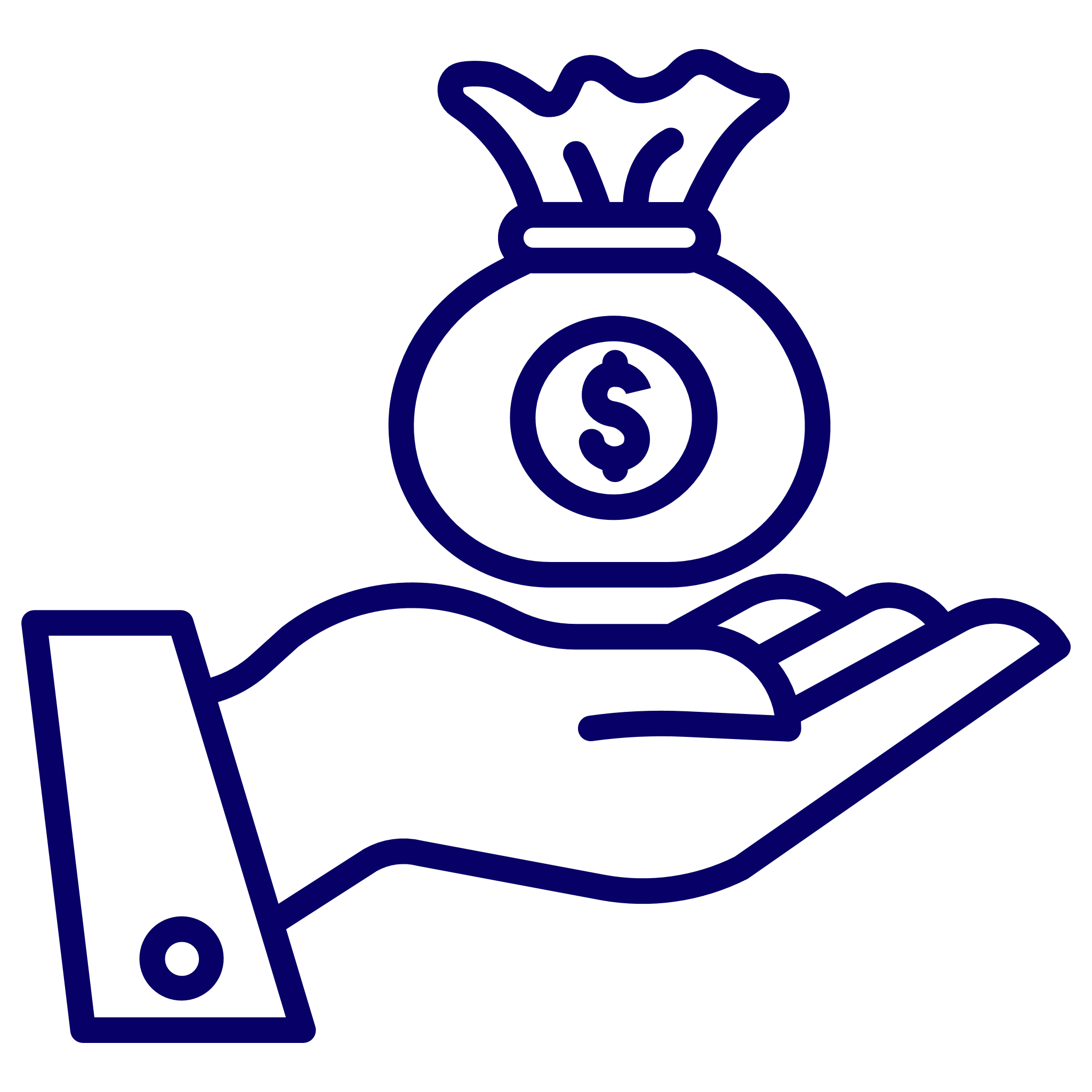 FCPA қоидаларини бузганлик учун 10 та энг йирик тўлов
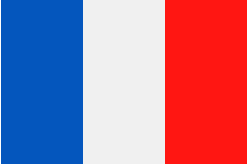 Airbus SE (Франция)
Goldman Sachs Group Inc. (АҚШ)
Petróleo Brasileiro S.A. –Petrobras (Бразилия)
Glencore International A.G. (Швейцария)
Telefonaktiebolaget LM Ericsson (Швеция)
Telia Company AB (Швеция)
MTS (Россия)
Siemens (Германия)
VimpelCom (Нидерландия)
Alstom S.A. (Франция)
$3.9 млрд  2020 йилда
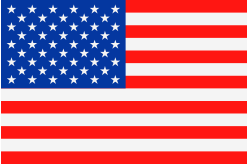 $2.9 млрд  2020 йилда
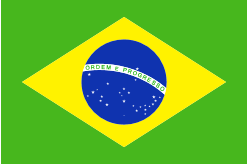 $1.78 млрд  2018 йилда
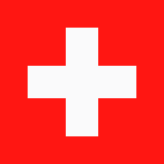 $1.1 млрд  2022 йилда
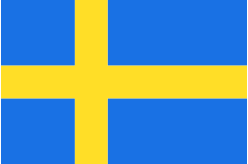 $1 млрд  2019 йилда
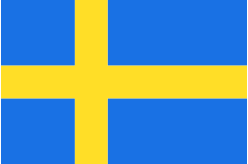 $965 млн  2017 йилда
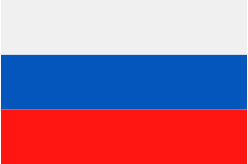 $850 млн  2019 йилда
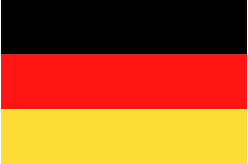 $800 млн  2008 йилда
Манба: https://www.sec.gov/enforce/sec-enforcement-actions-fcpa-cases

https://www.justice.gov/criminal-fraud/enforcement-actions
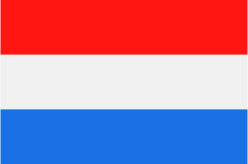 $795 млн  2016 йилда
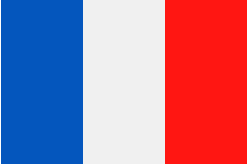 $772.29 млн  2014 йилда
UK Bribery Act
UK Bribery Act – Буюк Британиянинг порахўрликка қарши кураш тўғрисидаги Қонуни 2011 йил 1 июлда кучга кирган бўлиб, экстерриториал хусусиятга эга
UK Bribery Act га кўра, порахўрлик умумий маънода кимгадир ўз вазифаларини ёки фаолиятини лозим даражада бажармаслигига ундаш учун молиявий ёки бошқа афзалликлар бериш ёки у томонидан содир этилган нотўғри хатти-ҳаракатлари учун мукофот бериш деб таърифланади. Бунда, ушбу қонун, шу жумладан, қарор қабул қилувчи шахсга ҳар қандай қўшимча фойда тақдим этиш орқали таъсир ўтказишга уринишларни ҳам ўз ичига олади
UK Bribery Act қоидалари кимга татбиқ қилинади:
Буюк Британияда фаолият юритувчи хорижий юридик шахслар:
Буюк Британияда рўйхатдан ўтган юридик шахслар
02.
01.
Буюк Британия қонунчилигига кўра рўйхатдан ўтган бошқарув органига эга бўганлар (ёки Буюк Британияда рўйхатдан ўтган шерикчилик шакллари);
Буюк Британияда бизнес ёки унинг бир қисмини юритувчи ҳар қандай хорижий ташкилот.
шунингдек, уларнинг ходимлари, агентлари, шўъба корхоналари ва амалга ошириш жойидан қатъи назар, бош компания фойдасига коррупцион тўловни амалга оширувчи хизматларни етказиб берувчилари (алоқадор шахслар). 
Шунингдек Буюк Британияда истиқомат қилувчи Буюк Британия фуқаролари.
Жавобгарлик:
Жисмоний шахсларнинг пора бериш (шу жумладан хорижий давлат хизматчиларига) ёки пора олиш билан боғлиқ ҳуқуқбузарликлари:
10 йилгача озодликдан маҳрум қилиш ва / ёки чекланмаган миқдордаги жарима.
Юридик шахслар учун
Юридик шахсларнинг тижорат ташкилоти коррупцион хатти-ҳаракатларининг олдини олишга қодир эмаслиги билан боғлиқ ҳуқуқбузарликлари:
Чекланмаган миқдордаги жарима.
UK Bribery Act мувофиқ қонунбузарликлар тури
Бошқа шахсга пора бериш
Қонун пора берувчи томонидан қуйидагилардан хабардор бўлган ҳолда, бошқа шахсга молиявий ёки бошқа фойдаларни таклиф қилиши, ваъда қилиши ёки тақдим этишини тақиқлайди:
ушбу фойда бошқа шахсни расмий вазифаларни била туриб нотўғри бажаришга ундайди ёки юқорида кўрсатилган шахс учун хизмат вазифаларини била туриб нотўғри бажарганлиги учун мукофот бўлиб хизмат қилади;
бошқа шахс томонидан фойдани қабул қилиш ўз хизмат вазифасини била туриб лозим даражада бажармаслигини англатади.

Бунда қуйидагилар аҳамиятга эга эмас :
пора олувчи ўз вазифаларини била туриб лозим даражада бажарилмаганлиги (ёки бажармоқчи бўлмаганлиги), 
фойда қандай тақдим (таклиф/ваъда) этилганлиги – тўғридан-тўғри ёки воситачи орқали.
“Вазифаларни лозим даражада бажармаслик" шахс томонидан эгаллаб турган лавозими талабларига мувофиқ виждонан ва ҳолис амал қилиши бўйича кутилмаларнинг бузилишини назарда тутади. Шу тариқа, Қонун,  ҳам давлат, хам хусусий сектордаги порахўрлик ҳолатларини қамраб олади.
.
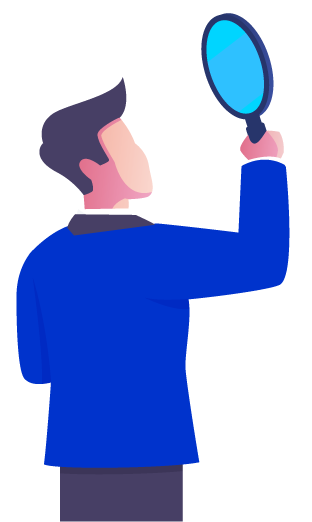 UK Bribery Act кўра қонунбузарлик турлари
Пора олиш
Шахс, агар у молиявий ва бошқа фойдаларни талаб қилса, олишга рози бўлса ёки олса, жавобгар хисобланади. Бунда : 
Пора олувчи ушбу фойдани олиниши ўз лавозим мажбуриятларини била туриб лозим даражада бажармаслигига олиб келишини билади;
Фойда олишнинг (талаб қилиш/розилик бериш) ўзи лавозим мажбуриятларининг лозим даражада бажарилмаслигини англатади;
Бу лавозим мажбуриятларининг лозим даражада бажарилмаганлиги учун мукофот бўлиб хизмат қилади.
Бунда қуйидагилар аҳамиятга эга эмас :
Лавозим мажбуриятларини била туриб лозим даражада бажарилмаслиги ким томонидан, яъни пора олувчининг ўзи ёки бошқа шахс томонидан пора олувчининг талаби ва  розилиги билан амалга оширилганлиги;
Фойда қандай олинган - шахсан ёки воситачи орқали;
Якуний фойда олувчи ким - пора олувчининг ўзи ёки бошқа шахс.
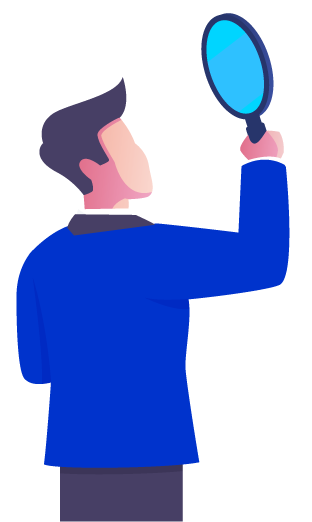 UK Bribery Act га кўра қонунбузарлик турлари
Хорижий	 давлат хизматчиларига пора бериш
Қонун қуйидаги ҳолларда хорижий давлат хизматчиси талаби ёки розилигига кўра, шахсан ёки воситачи орқали хорижий давлат мансабдор шахсига ёки бошқа шахсга молиявий ёки бошқа фойдаларни таклиф қилиш, ваъда қилиш ёки беришни тақиқлайди:
Агар шахс хорижий давлат хизматчисига унинг лавозим мажбуриятларини бажаришига таъсир кўрсатиш ва тижорат фаолиятини амалга ошириш/давом эттириш ёки бизнес афзалликларини қўлга киритиш/сақлаб қолиш ниятида бўлса;
Чет эл давлат хизматчисининг хатти-ҳаракатларини тартибга солувчи норматив-ҳуқуқий ҳужжатлар унга молиявий ёки бошқа имтиёзларни таклиф қилиш, ваъда қилиш ёки тақдим этиш орқали таъсир кўрсатишга йўл қўймайди ёки талаб қилмайди.
Пора олишнинг олди олинмаслиги
Агар компанияга алоқадор бўлган шахс бошқа шахсга пора бериб, компания фойдасига тижорат фаолиятини амалга ошириш / давом эттириш ёки бизнесда аффзалликка эга бўлиш / сақлаб қолиш ҳуқуқини қўлга киритиш ниятида бўлса, компания қонунга мувофиқ айбдор деб топилади. .
Агар компания у билан алоқадор бўлган шахсларнинг юқоридаги хатти-ҳаракатларини олдини олиш учун тегишли чоралар кўрганлигини исботлай олса, компания жавобгарликка тортилмаслиги мумкин.
UK Bribery Act
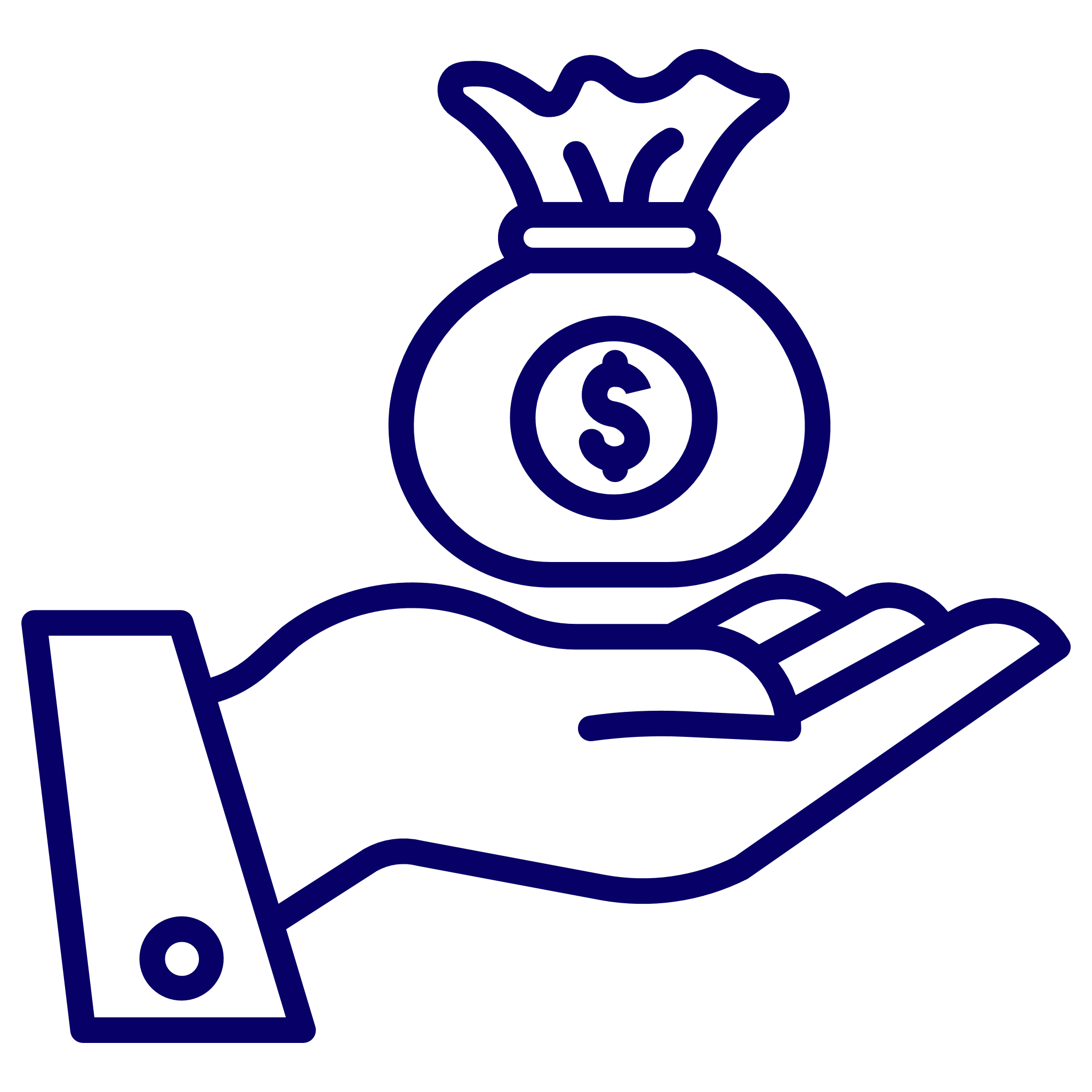 UK Bribery Act қонуни бузилганлик учун энг йирик тўловлар
£830 млн  2020 йилда
Airbus SE
Rolls Royce PLC
Tesco Stores Limited
G4S Care and Justice Services (UK) Ltd
Alstom Network UK Ltd & Alstom Power Ltd
Standard Bank PLC
£497 млн 2017 йилда
£129 млн  2017 йилда
£38,5 млн  2020 йилда
£34,4 млн  2019 йилда
$25,1 млн  2015 йилда
Кейс: қайси коррупцияга қарши қонунчилик ушбу компаниялар фаолиятига татбиқ қилинади? (1/3)
Сиз жамоаларга бўлинишингиз керак. Жамоада ишлаб ва излашшнинг ҳар қандай воситаларидан фойдаланган ҳолда қуйидаги компаниялар қайси коррупцияга қарши қонунчилик (FCPA, UK Bribery Act) таъсирига йўлиқишини аниқланг. Қайд қилинган компаниялар Ўзбекистон Республикасининг қонунчилигига мувофиқ жавобгар бўладими? Вазифани бажаришга сизда 10 дақиқа бор.
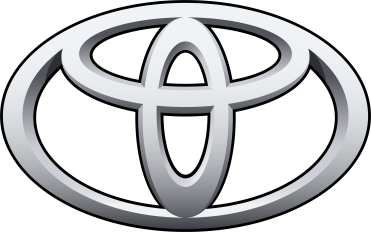 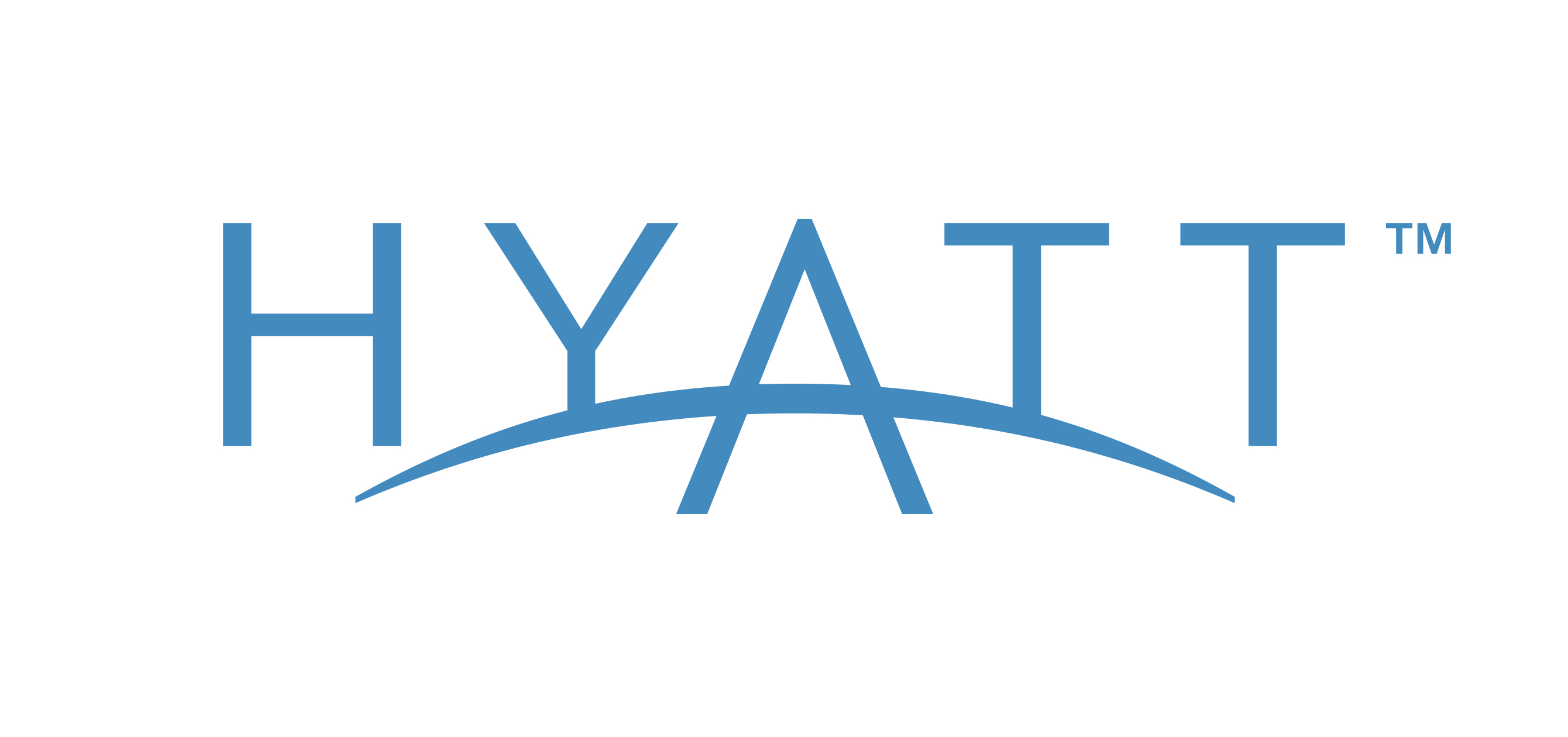 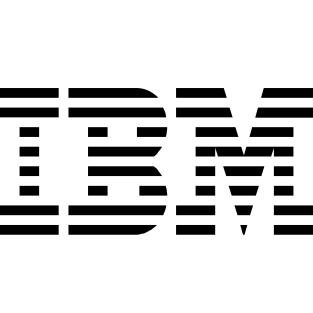 [Speaker Notes: Мунозара]
Кейс: қайси коррупцияга қарши қонунчилик ушбу компаниялари фаолиятига татбиқ қилинади? (2/3)
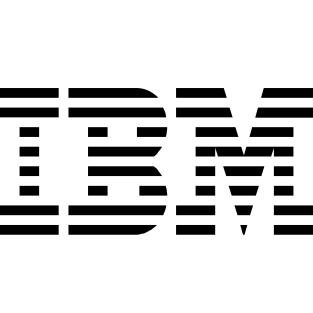 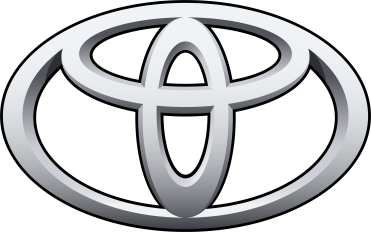 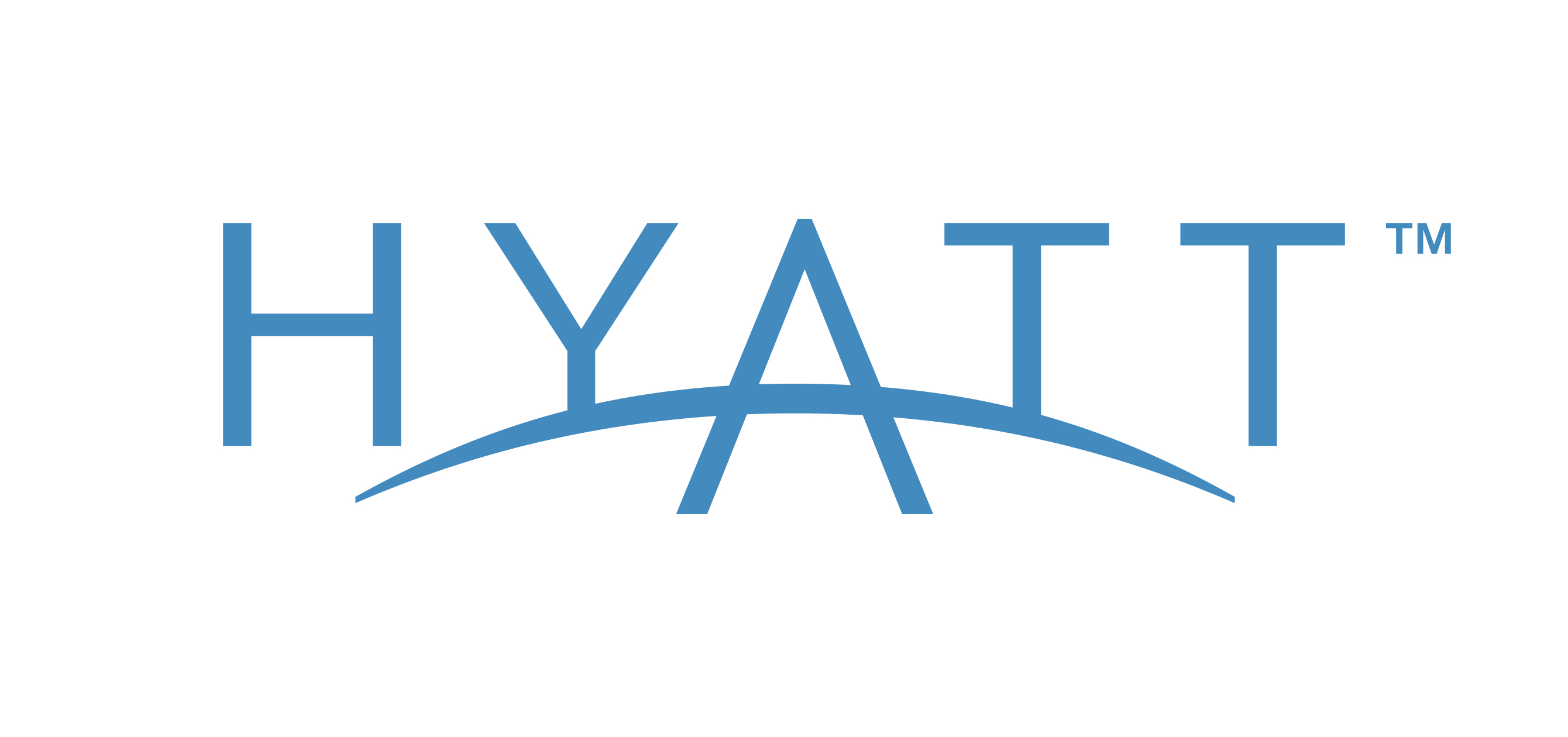 IBM 
Штаб-квартираси Армонка (Нью-Йорк штати) да жойлашган Америка компанияси дунёдаги энг йирик аппарат ва дастурий таъминот, IТ-сервислар ва консалтинг хизматларини ишлаб чиқарувчилари ва етказиб берувчиларидан биридир. Бутун дунёда компаниянинг ўнлаб лаборатория ва тадқиқот марказлари мавжуд (Ҳиндистон, Бразилия, Япония, Буюк Британия, Швейцария ва бошқ.). Шунингдек компаниянинг Ўзбекистон Республикаси ҳудудида ваколатхонаси мавжуд.
Компания акциялари NYSE (Нью-Йорк фонд биржаси) биржаси савдоларига чиқарилади.
Toyota Motor Corporation
Бош офиси Япониянинг Тоёта шаҳрида жойлашган Япониянинг йирик автомобиль қурилиш корпорацияси. Компания Toyota, Lexus, Scion, Daihatsu, Hino брендлари остида йўловчи ва юк автомобилларини ишлаб чиқаради ва сотади. Toyotaнинг асосий ишлаб чиқариш қувватлари Япония, АҚШ, Канада, Буюк Британия, Франция, Туркия, Таиланд, Хитой, Тайвань, Ҳиндистон, Индонезия, Жанубий Африка, Аргентина ва Бразилиядаги заводларни ўз ичига олади. Шунингдек компания Ўзбекистон Республикаси ҳудудида ҳам ваколатхоналарига эга.
Toyotaнинг оддий акциялари Япониянинг Токио фонд биржаси ва Нагоя фонд биржасида, шунингдек Лондон фонд биржаси савдоларига чиқарилади. Toyota нинг депозитар қайдлари Нью-Йорк фонд биржасида муомалада бўлади.
Hyatt Hotels Corporation 
Американинг юқори классли меҳмонхоналари тармоқларини бошқарадиган компания. Штаб-квартираси Чикагода жойлашган. 2021 йил 31 декабрь ҳолатига кўра Hyatt тармоғи 70 мамлакатда 1150 дан ортиқ меҳмонхона ва объектларни ўз ичига олади. Hyatt тармоғи меҳмонхоналари асосан муҳим бозорларда, шу жумладан Чикаго, Лондон, Нью-Йорк, Париж, Майами, Цюрих ва бошқалар сингари йирик бизнес-марказлар ва катта ўсиш имкони бўлган дам олиш жойларидан иборат. Hyatt тармоғи меҳмонхоналари Ўзбекистон Республикаси ҳудудида ҳам  мавжуд. 
А классли компанияларининг оддий акциялари NYSE (Нью-Йорк фонд биржаси) биржаси савдоларига чиқарилади
[Speaker Notes: Мунозара]
Кейс: қайси коррупцияга қарши қонунчилик ушбу компанияларнинг фаолиятига татбиқ қилинади? (3/3)
Қайд қилинган барча компаниялар FCPA ва UK Bribery Act  таъсири остига тушади, чунки:

Toyota Motor Corporation Япониянинг компанияси бўлишига қарамасдан, унинг бизнесининг бир қисми Буюк Британия ҳудудида ҳам ифодаланади, унинг акциялари эса Лондон фонд биржаси савдоларига чиқарилади. Қайд қилинган омиллар UK Bribery Act юрисдикцияси остига тушиш учун асос бўлади. Шунингдек Toyota  нинг депозитар қайдлари Нью-Йорк фонд биржасида муомалада юритилиши сабабли компанияга, эмитент сифатида FCPA  қоидалари татбиқ қилинади.
Hyatt Hotels Corporation компанияси АҚШда рўйхатга олинган бўлиб, шунингдек эмитент бўлиб ҳисобланади (компания акциялари Нью-Йорк фонд биржаси савдоларига чиқарилади), демак FCPA таъсири остига тушади. Компания ўз бизнесини Буюк Британия ҳудудида ҳам амалга ошириш ҳолати UK Bribery Act таъсири остига тушиш учун асос бўлиб ҳисобланади.
IBM ҳам акциялари Нью-Йорк фонд биржаси савдоларига чиқариладиган Америка компаниясидир ва бизнесининг бир қисми Буюк Британия ҳудудида ҳам ифодаланади, тегишлича, компанияга FCPA ва UK Bribery Act ҳаракатлари татбиқ қилинади.

Бундан ташқари, қайд қилинган барча компаниялар Ўзбекистон Республикаси ҳудудида ваколатхоналарга эга, тегишлича, Ўзбекистон ҳудудида коррупцион жиноятлар содир этилган тақдирда улар Ўзбекистон Республикаси қонунчилигига мувофиқ ҳам жавобгар бўлади.
[Speaker Notes: Мунозара]
Хорижий коррупцияга қарши қонунчиликни бузиш ҳолатлари
3.
FCPA га риоя қилмаслик ҳолатлари
2022 йилда FCPA қоидаларига риоя қилмаслик бўйича йирик ҳолатнинг текшируви Швейцариянинг хомашё молларини етказиб берувчиси - Glencore International A.G. компаниясини қамраб олди.
Тергов жараёнида 2007 йилдан 2018 йилгача бўлган даврда Glencore International AG, ўз ходимлари ва воситачилари орқали ҳаракат қилиб, Нигерия, Камерун, Кот-д'Ивуар, Экваториал Гвинея, Бразилия, Венесуэла ва Конго Демократик Республикаси (КДР)да мансабдор шахсларга пора учун 100 миллиондан кўпроқ АҚШ долларини ўтказганлиги аниқланди. Компания нефть шартномаларига эга бўлиш, давлат текширувларидан қочиш, судьяларни ўз томонига оғдириб олиш учун пора берган.
Жазо:
Компания 1,1 млрд АҚШ доллари миқдорида жарима тўлаши керак
FCPA га риоя қилмаслик ҳолатлари
Бошқа ҳолат дунёдаги йирик инвестицион банкларидан бири The Goldman Sachs Group Inc., шунингдек Малайзиялик амалдорларга тегишли.
2012 йилдан бошлаб Goldman Sachsнинг собиқ юқори мартабали раҳбарлари Малайзия ва Абу-Дабидаги юқори лавозимдаги давлат амалдорларини пора бериш учун воситачидан фойдаланганлар. 
Ушбу поралар Goldman Sachsга Malaysia Development Berhad (Малайзиянинг давлат инвестицион фонди) дан фойдали бизнесни олиш, шу жумладан 6,5 млрд долларга яқин миқдордаги облигацияларни андеррайтинг кўринишида жойлаштиришга имкон берди.
Тергов ишлари Малайзиянинг юқори мартабали мансабдор шахслари иштирокидаги коррупцион схемаларни ошкор қилди ва ўша вақтда Малайзиянинг бош вазири лавозимини эгаллаб турган Наджиб Разакнинг шахсий ҳисобварақларида ушбу суммадан деярли $700 млн.долларни аниқлашга имкон берди. Давлат фондининг бошқа қисми хорижий мансабдор шахсларга пора беришга кетди. Ҳозирги вақтда Малайзиянинг собиқ бош вазири  коррупция учун қамоқ жазосини ўтаяпти (12 йил).
Жазо:
Goldman Sachs 2,9 млрд АҚШ доллари миқдорида жарима тўлаши керак
FCPA га риоя қилмаслик ҳолатлари
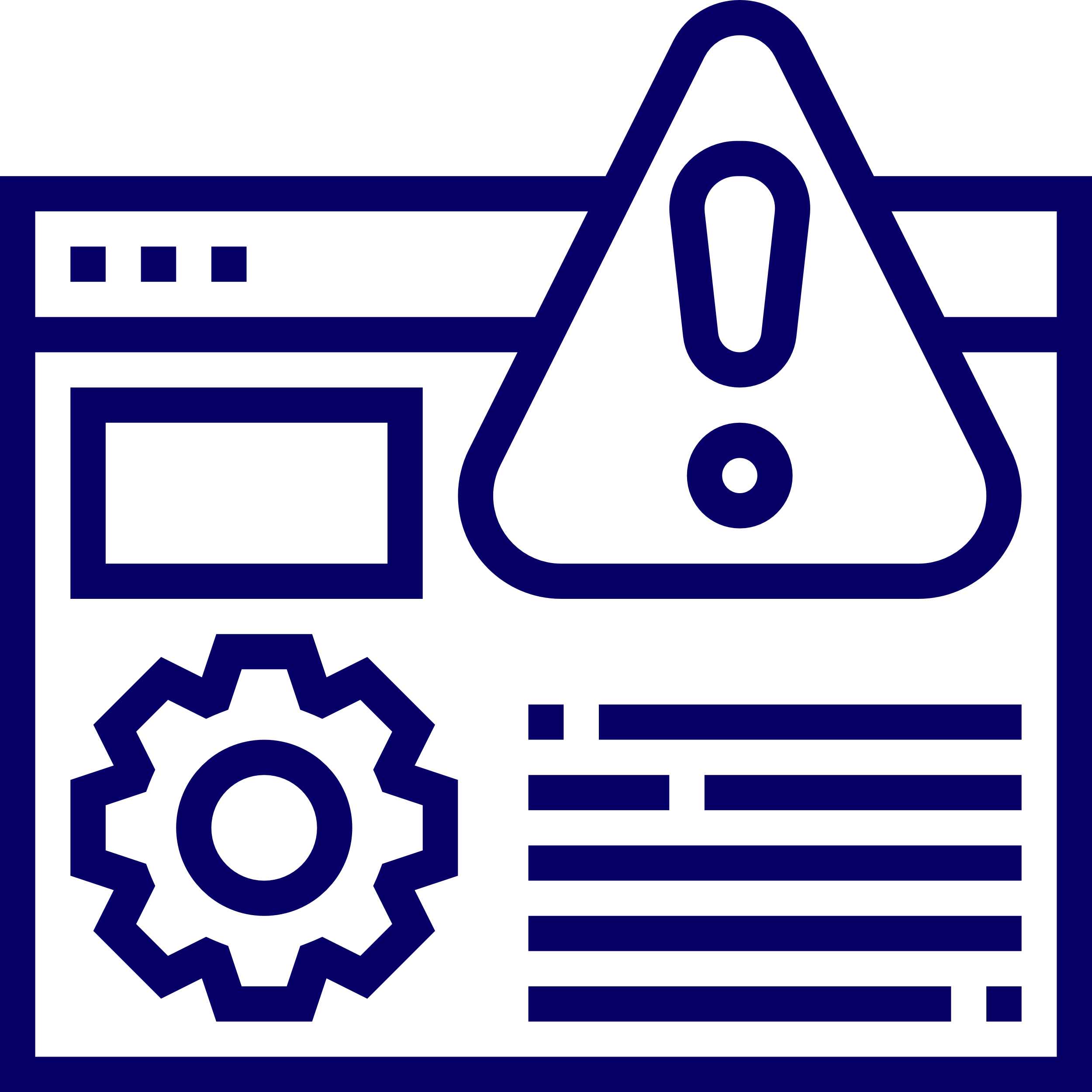 FCPA талабларини бузиш билан боғлиқ бўлган коррупция ҳолатлари
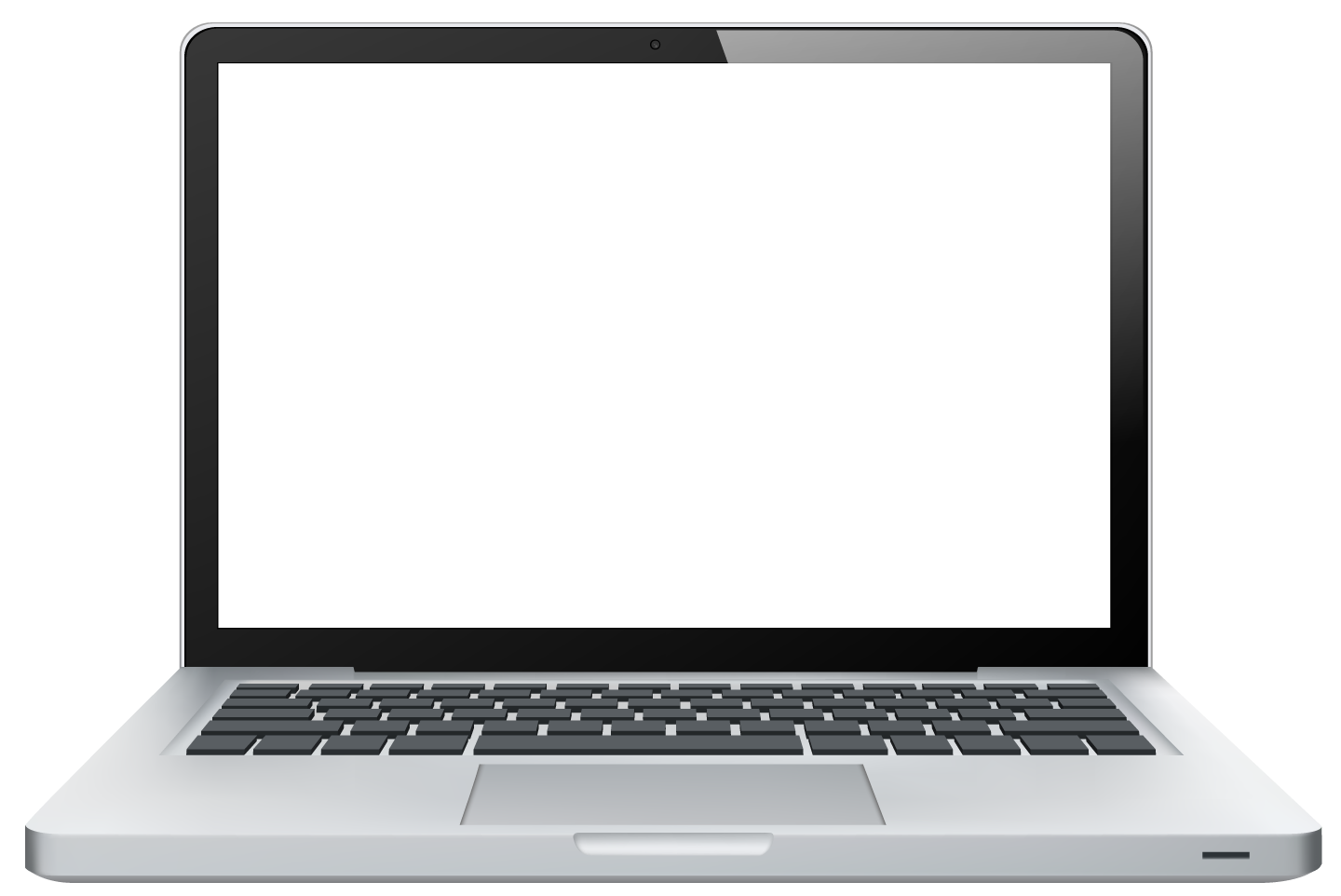 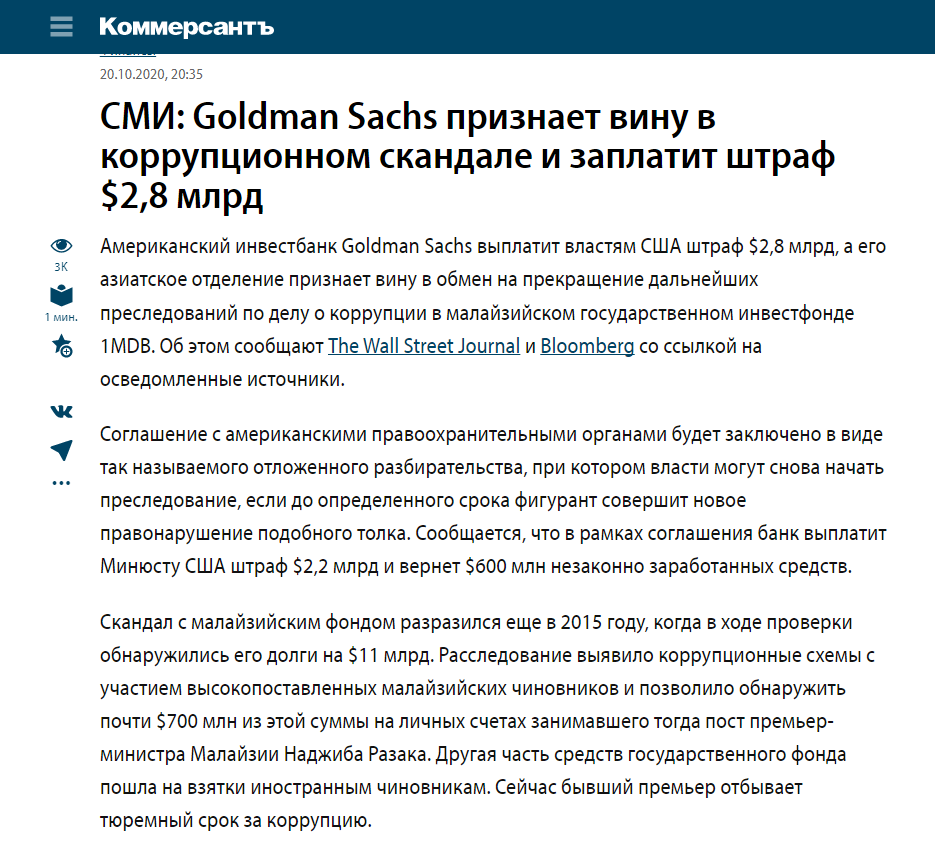 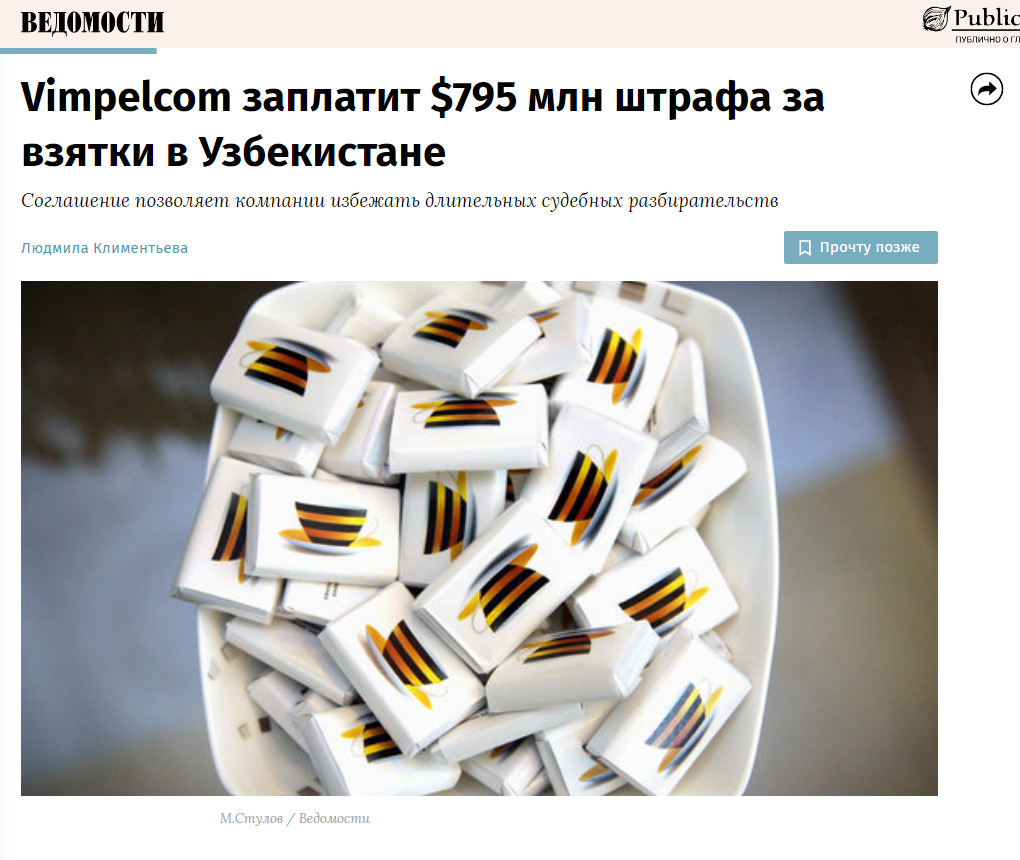 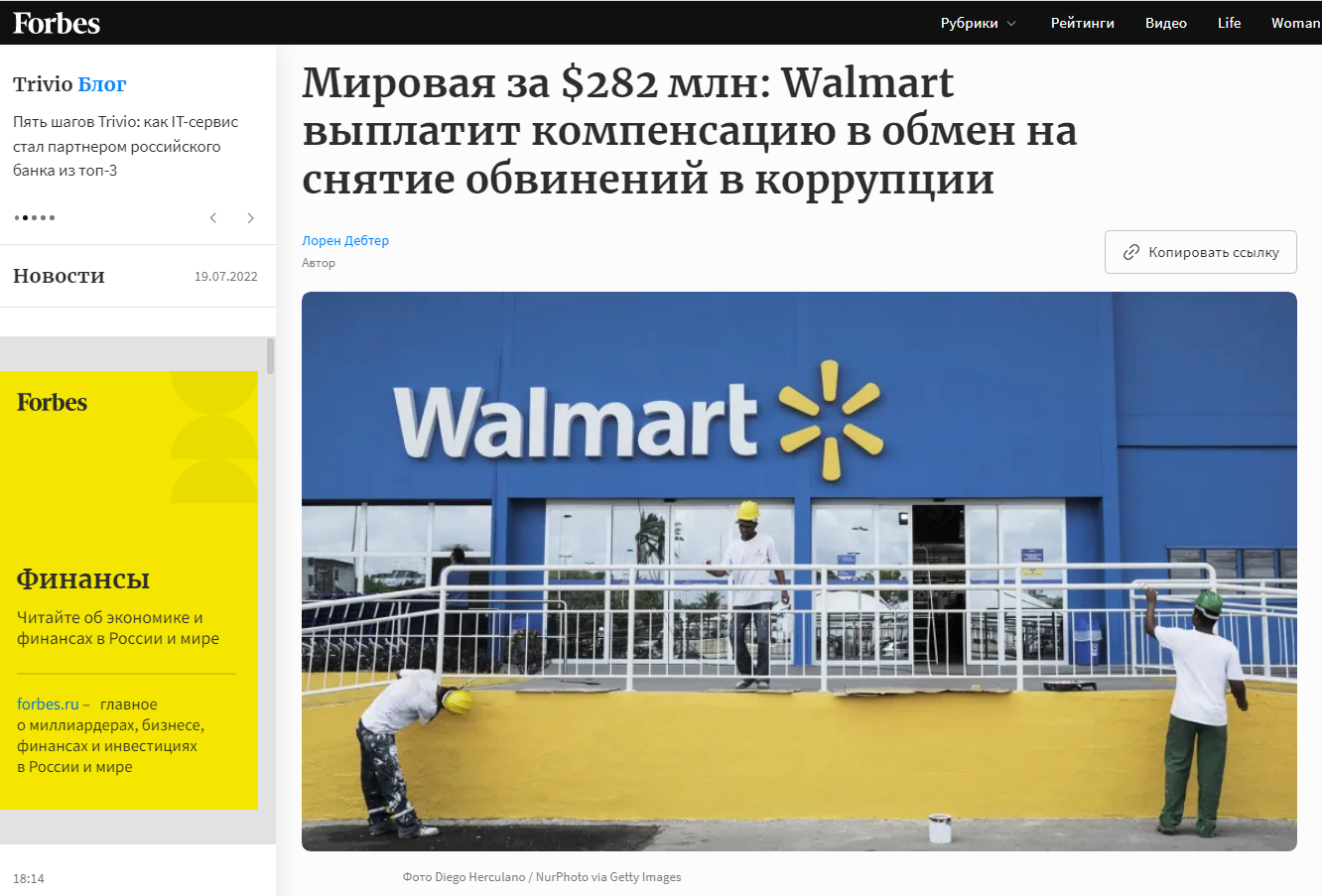 UK Bribery Act қоидаларига риоя этмаслик ҳолатлари
Айблов 
Автомобил ишлаб чиқарувчи компания йигирма йил давомида Индонезия, Таиланд, Ҳиндистон, Нигерия, Хитой ва Россия каби мамлакатлардаги турли воситачиларга давлат буюртмачиларига товарлар (нафақат автомобиллар, балки самолёт двигателлари ва бошқа маҳсулотлар) етказиб берилишини таъминлаш учун ноқонуний тўловларни амалга ошириб келган.
Airbus SE

Европанинг энг йирик аэрокосмик саноати  корпорацияси
Айблов
2020-йилнинг 31-январида Airbus SЕ халқаро компанияси Франция, Буюк Британия ва АҚШнинг регуляторлари билан келишувга кўра, британиялик маълумот берувчининг баёноти билан бошланган 8 йиллик терговдан сўнг жами 3,6 миллиард евро тўлаши маълум бўлди. Бундан  984 млн евро (830 млн фунт) Буюк Британиянинг жиддий фирибгарлик билан курашиш идорасига (Serious Fraud Office, SFO) тўлаб берилади. Британиялик маълумот берувчи Airbus SEда қўлланилган коррупция схемасини фош қилди. 2008 йилдан 2015 йилгача компания турли воситачилар ва агентлар орқали кўплаб мамлакатларда хорижий мансабдорларга пора бериш билан шуғулланган. Компания ноқонуний пул ўтказмаларини яшириш мақсадида сохта шартномалар имзолаган, мавжуд бўлмаган кредитлар орқали ноқонуний тўловларни яширган, мавжуд бўлмаган хизматлар учун тўловлар қабул қилган. Компания пора бериш учун агентлар ва маслаҳатчилардан фойдаланган.
Rolls-Royce PLC
 
Британия машинасозлик компанияси
2020
2017
Жазо
Жазо
£497 млн миқдоридаги жарима
£830 млн миқдоридаги жарима
Билимларни текшириш
Назорат саволлари
АҚШ, Хитой, Сингапур, Францияда коррупцияга қарши курашиш тажрибаси ҳақида айтиб беринг?
FCPA ва UKBA нинг ўзига хос қандай хусусиятлари бор ?
АҚШ нинг Хориждаги коррупцияга қарши курашиш тўғрисидаги қонуни қандай иккита бўлимни ўз ичига олади?
FCPA кимларга нисбатан қўлланилади?
FCPA да қонунбузарликларнинг қандай турлари кўзда тутилган?
FCPA қоидалари бузилганлиги учун қандай жавобгарлик кўзда тутилган?
UKBA кимларга нисбатан қўлланилади?
UKBA да қонунбузарликларнинг қандай турлари кўзда тутилган?
Компания UKBA бўйича жавобгарликдан қочиши мумкинми?
 UKBA да жариманинг қандай энг кичик миқдори кўзда тутилган ?
Тест
1
Мамлакатларнинг қайси бирида коррупцион қонунбузарликлар хусусида ишларни кўриб чиқишда  айбдорлик презумпцияси кўзда тутилган  :
a
Россия
Сингапур
Буюк Британия 
Хитой
b
c
d
2
Қуйида қайд қилинган қонунларнинг қайси бири экстерриториал таъсирга эга:
a
Ўзбекистон Республикасининг Коррупцияга қарши курашиш тўғрисидаги 419-сонли Қонуни 
Россия Федерациясининг 2008 йил 25.12 даги Коррупцияга қарши курашиш тўғрисидаги 273-сонли Қонуни
Хориждаги Коррупцияга қарши курашиш тўғрисидаги Қонун (FCPA)
2011 йилдаги «Хитойнинг коррупцияга қарши курашиш ҳамда партия ва ҳукуматнинг виждонли аппаратини шакллантириш бўйича Харакатлари» ҳақидаги Оқ китоб
b
c
d
Тест
1
Мамлакатларнинг қайси бирида коррупцион қонунбузарликлар хусусида ишларни кўриб чиқишда  айбдорлик а презумпцияси кўзда тутилган :
a
Россия
Сингапур
Буюк Британия 
Хитой
b
c
d
2
Қуйида қайд қилинган қонунларнинг қайси бири экстерриториал таъсирга эга :
a
Ўзбекистон Республикасининг Коррупцияга қарши курашиш тўғрисидаги 419-сонли Қонуни 
Россия Федерациясининг 2008 йил 25.12 даги Коррупцияга қарши курашиш тўғрисидаги 273-сонли Қонуни
Хориждаги Коррупцияга қарши курашиш тўғрисидаги қонун (FCPA)
2011 йилдаги «Хитойнинг коррупцияга қарши курашиш ҳамда партия ва ҳукуматнинг виждонли аппаратини шакллантириш бўйича Харакатлари» ҳақидаги Оқ китоб
b
c
d
Тест
3
Қуйида қайд этилган қайси мамлакатнинг қонунчилигида коррупцияга қарши курашиш соҳасида экстерриториал таъсирга эга бўлган меъёрий-ҳуқуқий ҳужжат мавжуд?
a
Хитой
Россия
Сингапур
Буюк Британия
b
c
d
4
Қайси мамлакатда коррупция учун ўлим жазоси кўзда тутилган :
a
АҚШ
Франция
Буюк Британия 
Хитой
b
c
d
Тест
3
Қуйида қайд этилган қайси мамлакатнинг қонунчилигида коррупцияга қарши курашиш соҳасида экстерриториал таъсирга эга бўлган меъёрий-ҳуқуқий ҳужжат мавжуд?
a
Хитой
Россия
Сингапур
Буюк Британия
b
c
d
4
Қайси мамлакатда коррупция учун ўлим жазоси кўзда тутилган :
a
АҚШ
Франция
Буюк Британия 
Хитой
b
c
d
Тест
5
Қолдириб кетилган жойларни тўлдиринг: «FCPA ______________ га бирор-бир ҳаракат/қарорга таъсир қилиш ёки _______________ учун пул маблағлари ёки бирор-бир моддий қимматликларни __________________ тақиқлайди.»
a
хорижий мансабдор шахсга; (2) бизнесда ноқонуний имтиёз олиш; (3) тўлаш

(1) хорижий мансабдор шахсларга тўғридан-тўғри ёки вакиллари орқали; (2) бизнесда ноқонуний имтиёз олиш; (3) таклиф қилиш, ваъда бериш ва тўлаш.
(1) ҳар қандай шахс; (2) шахсий манфаат олиш; (3) таклиф қилиш, ваъда бериш ва тўлаш.
b
c
6
FCPA қоидаларига кўра қайси фикрлардан бири тўғри?
a
Қонун амал қилиши фақат Америка компанияларига нисбатан қўлланилади
Қонун қоидалари бузилганлиги учун фақат жисмоний шахслар жавобгар бўлади 
Қиммат қоғозлари Америка биржаларида котировка қилинадиган компания Қонун таъсирига тушмайди, агар у АҚШ қонунчилигига мувофиқ рўйхатдан ўтмаган бўлса 
Қонун таъсири АҚШ ҳудудида бўлганидек, унинг ташқарисида ҳам содир этилган қонунбузарликларга нисбатан қўлланиши мумкин
b
c
d
Тест
5
Қолдириб кетилган жойларни тўлдиринг: «FCPA ______________ га бирор-бир ҳаракат/қарорга таъсир қилиш ёки _______________ учун пул маблағлари ёки бирор-бир моддий қимматликларни __________________ тақиқлайди.»
a
хорижий мансабдор шахсга; (2) бизнесда ноқонуний имтиёз олиш; (3) тўлаш

(1) хорижий мансабдор шахсларга тўғридан-тўғри ёки вакиллари орқали; (2) бизнесда ноқонуний имтиёз олиш; (3) таклиф қилиш, ваъда бериш ва тўлаш
(1) ҳар қандай шахс; (2) шахсий манфаат олиш; (3) таклиф қилиш, ваъда бериш ва тўлаш
b
c
6
FCPA қоидаларига кўра қайси фикрлардан бири тўғри?
a
Қонун амал қилиши фақат Америка компанияларига нисбатан қўлланилади
Қонун қоидалари бузилганлиги учун фақат жисмоний шахслар жавобгар бўлади
Қиммат қоғозлари Америка биржаларида котировка қилинадиган компания Қонун таъсирига тушмайди, агар у АҚШ қонунчилигига мувофиқ рўйхатдан ўтмаган бўлса 
Қонун таъсири АҚШ ҳудудида бўлганидек, унинг ташқарисида ҳам содир этилган қонунбузарликларга нисбатан қўлланиши мумкин
b
c
d
Тест
7
UK Bribery Act қоидаларига кўра қайси фикрлардан бири тўғри?
a
Компания, агар унга алоқадор бўлган шахс компания фойдасига тижорат фаолиятини амалга ошириш/давом эттириш ёки бизнесда имтиёз олиш/сақлаб қолиш ниятида бошқа шахсга пора берса, Қонунга мувофиқ айбдор деб топилади.
UK Bribery Act га мувофиқ пора бериш фақат агар пора олувчи ўз хизмат вазифаларини олдиндан маълум бўлган лозим даражада амалга оширмаган бўлса, қонунбузарлик ҳисобланади
Агар қайд қилинган шахс фақат шахсий наф олувчи бўлсагина, ушбу шахс пора олганлик учун жавобгар бўлади
b
c
8
UK Bribery Act амал қилиши кимларга татбиқ қилинади?
a
Буюк Британияда рўйхатга олинган компаниялар
Буюк Британия фуқаролари
Буюк Британияда бизнес иштирокига эга бўлган компаниялар
Юқорида қайд қилинган барчаси
b
c
d
Тест
7
UK Bribery Act қоидаларига кўра қайси фикрлардан бири тўғри?
a
Компания, агар унга алоқадор бўлган шахс компания фойдасига тижорат фаолиятини амалга ошириш/давом эттириш ёки бизнесда имтиёз олиш/сақлаб қолиш ниятида бошқа шахсга пора берса, Қонунга мувофиқ айбдор деб топилади.
UK Bribery Act га мувофиқ пора бериш фақат агар пора олувчи ўз хизмат вазифаларини олдиндан маълум бўлган лозим даражада амалга оширмаган бўлса, қонунбузарлик ҳисобланади
Агар қайд қилинган шахс фақат шахсий наф олувчи бўлсагина, ушбу шахс пора олганлик учун жавобгар бўлади
b
c
8
UK Bribery Act амал қилиши кимларга татбиқ қилинади?
a
Буюк Британияда рўйхатга олинган компаниялар
Буюк Британия фуқаролари
Буюк Британияда бизнес иштирокига эга бўлган компаниялар
Юқорида қайд қилинган барчаси
b
c
d
Тест
9
“Ташкилотлар учун FCPA бузилиши учун жиноий жавобгарлик кўзда тутилмаган” фикри тўғрими?
a
Ҳа
Йўқ
b
10
FCPA қонуни бузилганлиги учун энг кичик жарима қуйидаги миқдорни ташкил этиши мумкин:
a
100 минг доллар
1 млн доллар
100 млн доллар
Тўғри жавоб йўқ
b
c
d
Тест
9
“Ташкилотлар учун FCPA бузилиши учун жиноий жавобгарлик кўзда тутилмаган” фикри тўғрими?
a
Ҳа
Йўқ
b
10
FCPA қонуни бузилганлиги учун энг кичик жарима қуйидаги миқдорни ташкил этиши мумкин :
a
100 минг доллар
1 млн доллар
100 млн доллар
Тўғри жавоб йўқ
b
c
d
Тест
11
UKBAга мувофиқ булар қонунбузарлик бўлиб ҳисобланади:
a
Бошқа шахсга пора бериш
Хорижий давлат хизматчиларини пора бериб ўз томонига оғдириб олиш
Поранинг олдини олишга қобилиятсизлик 
Юқорида қайд қилинганларнинг барчаси
b
c
d
12
UKBA бузилганлиги учун дунёда энг катта жарима суммаси қуйидаги суммани ташкил этади:
a
£ 100 мингдан кам
£ 10 млн.дан кам
£ 100 млн.дан кам
£ 800 млн. дан ортиқ
b
c
d
Тест
11
UKBA га мувофиқ ушбулар қонунбузарлик бўлиб ҳисобланади :
a
Бошқа шахсга пора бериш
Хорижий давлат хизматчиларини пора бериб ўз томонига оғдириб олиш
Поранинг олдини олишга қобилиятсизлик 
Юқорида қайд қилинганларнинг барчаси
b
c
d
12
UKBA бузилганлиги учун дунёда энг катта жарима суммаси қуйидаги суммани ташкил этади :
a
£ 100 мингдан кам
£ 10 млн. дан кам
£ 100 млн. дан кам
£ 800 млн. дан ортиқ
b
c
d
Тест
13
«Коррупция учун жиноий жавобгарлик тўғрисидаги Конвенция йирик миқёсдаги ҳужжат ҳисобланиб кенг доирадаги коррупцион амалиётларни мувофиқлаштирилган равишда криминаллаштиришга йўналтирилган» деган фикр тўғрими?
a
Ҳа
Йўқ
b
14
«Ўзбекистон Республикаси фуқаролари FCPA қонунини бузганлиги учун жавобгарликка тортила олмайдилар» деган фикр тўғрими?
a
Ҳа
Йўқ
b
Тест
13
«Коррупция учун жиноий жавобгарлик тўғрисидаги Конвенция йирик миқёсдаги ҳужжат ҳисобланиб кенг доирадаги коррупцион амалиётларни мувофиқлаштирилган равишда криминаллаштиришга йўналтирилган» деган фикр тўғрими?
a
Ҳа
Йўқ
b
14
«Ўзбекистон Республикаси фуқаролари FCPA қонунини бузганлиги учун жавобгарликка тортила олмайдилар» деган фикр тўғрими?
a
Ҳа
Йўқ
b
Тест
15
«Агар компания унга алоқадор шахслар томонидан амалга оширилган ҳаракатларни олдини олиш учун зарур даражада чоралар қўлланилганлигини исботлаган тақдирда компания UKBA бузилганлиги учун жавобгарликка тортилмаслиги мумкин» деган фикр тўғрими?
a
Ҳа
ЙЎқ
b
Тест
15
«Агар компания унга алоқадор шахслар томонидан амалга оширилган ҳаракатларни олдини олиш учун зарур даражада чоралар қўлланилганлигини исботлаган тақдирда компания UKBA бузилганлиги учун жавобгарликка тортилмаслиги мумкин» деган фикр тўғрими?
a
Ҳа
Йўқ
b
Манбалар